Vienna, 13 April 2015
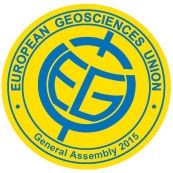 Study of the Mediterranean desert dust outbreaks’ vertical structure based on a synergistic use of satellite and ground retrievals
A. Gkikas1, S. Basart1, N. Hatzianastassiou2, J. Pey3, 
X. Querol4, V.Amiridis5, O. Jorba1, S Gassó6, J. M. Baldasano1,6
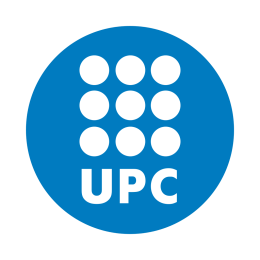 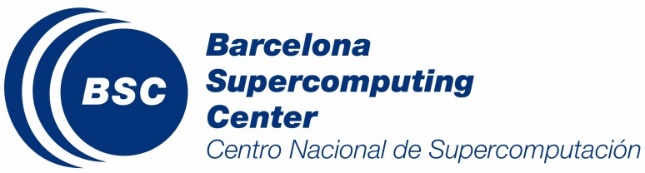 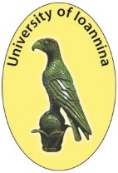 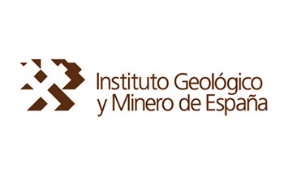 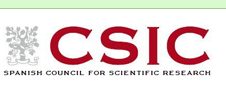 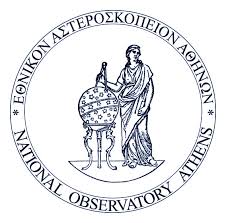 “The MDRAF project has received funding from the European Union’s Seventh Framework Programme for research, technological development and demonstration under grant agreement no 622662”
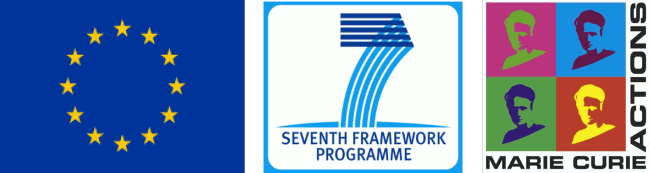 Introduction
Mediterranean is affected by dust outbreaks throughout the year
Their spatial and temporal characteristics (Moulin et al., 1998, Gkikas et al., 2013) apart from the dust sources are mainly determined by the prevailing atmospheric circulation (Gkikas et al., 2014)  
Dust transport over the Mediterranean has a multilayered structure (Hamonou et al., 1999) in contrast to the Atlantic Ocean (SAL, Karyampudi et al., 1999)
Description of the Mediterranean dust outbreaks based on lidar measurements (Papayanis et al., 2008) and therefore geographically limited
European Aerosol Research Lidar Network (EARLINET, Bösenberg et al., 2003)
Limited/Few studies based on satellite retrievals (Amiridis et al., 2009) and modelling techniques (Alpert et al., 2004)
Interaction with the radiation → atmospheric dynamics (Mallet et al., 2009)
Consideration of radiative impacts in numerical simulations improve weather models’ forecasting accuracy (Pérez et al., 2006)
European Geosciences Union | General Assembly 2015 | Vienna | Austria | 12 – 17 April 2015
Satellite and ground datasets
Gridded daily satellite retrievals provided at 1ºx1º spatial resolution
MODIS – Terra (2000 – 2013) & MODIS – Aqua (2003 – 2012) – C051, L3
Aerosol Optical Depth at 550nm (AOD550nm)
Ångström exponent (land  470 – 660nm, sea  550-865nm)
Fine Fraction
Effective radius (over sea)
Earth Probe TOMS (2000 – 2004)
Aerosol Index (AI)
OMI-Aura (2005 – 2013)
Aerosol Index (AI)
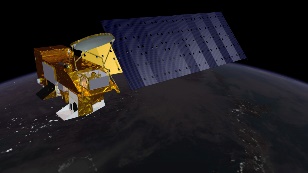 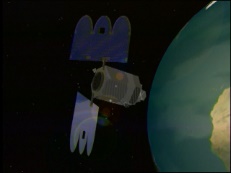 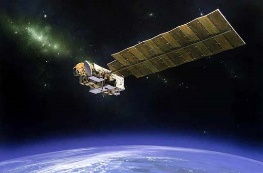 Columnar data
CALIOP - CALIPSO (2006 – 2013) – Versions 3.01 & 3.02
Vertical Feature Mask (Level 2, 5km spatial resolution)
APro files (Level 2, 5km spatial resolution)
CAD score
Total backscatter coefficient at 532nm (β532)
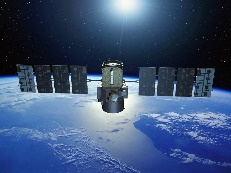 Vertical data
Daily AERONET Level 2.0 optical properties over the period 2000 – 2013
Daily PM10 measurements (2001 – 2011) – [18 RB & 4 SUB stations]
European Geosciences Union | General Assembly 2015 | Vienna | Austria | 12 – 17 April 2015
Identification of desert dust (DD) episodes
Gkikas et al. (2009, Ann. Geophys.)
Gkikas et al. (2013, ACP)
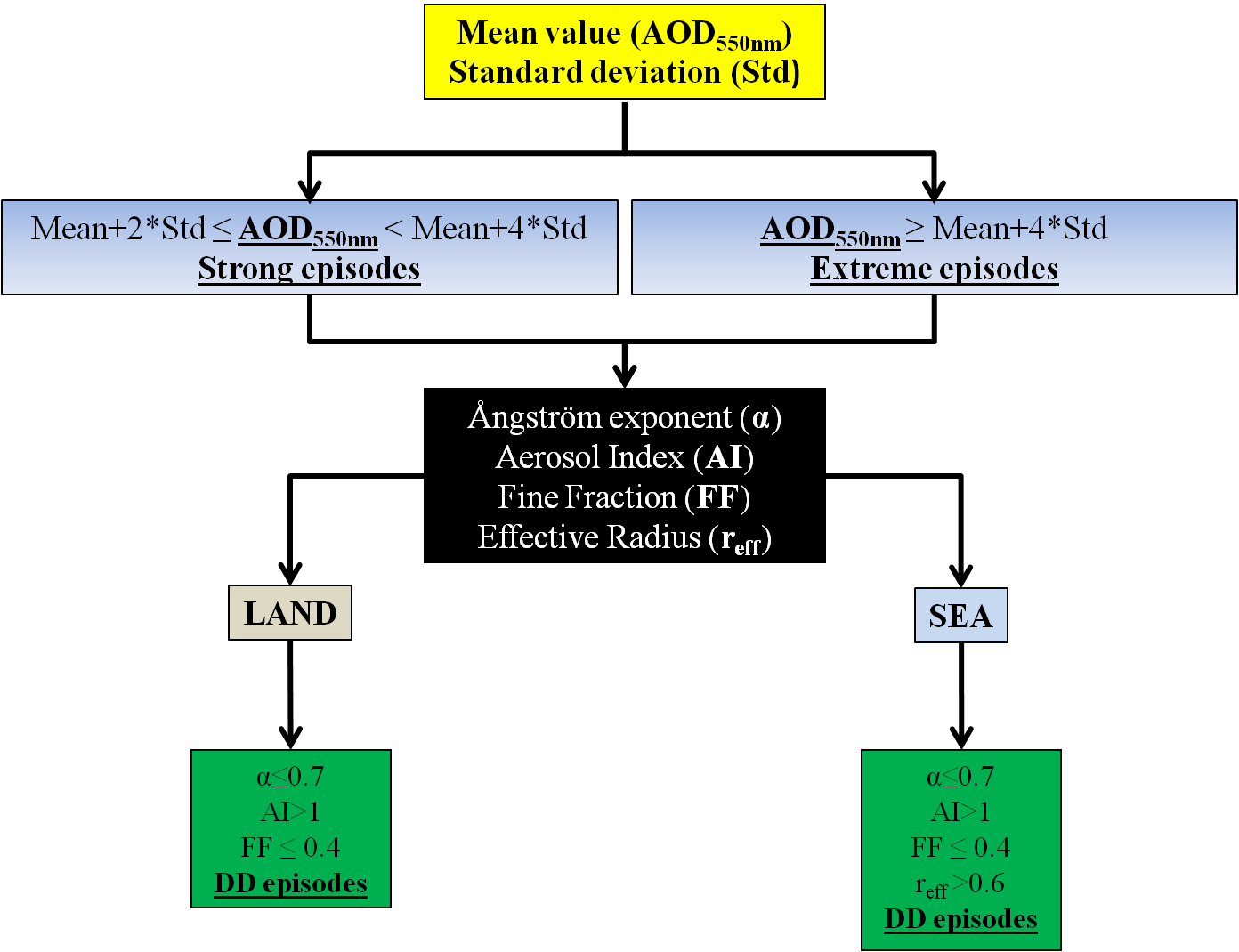 Implementation of the algorithm in each grid cell
European Geosciences Union | General Assembly 2015 | Vienna | Austria | 12 – 17 April 2015
The regime of mediterranean desert dust outbreaks
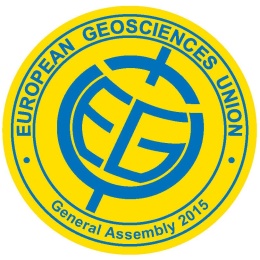 European Geosciences Union
General Assembly 2015
Vienna | Austria | 12 – 17 April 2015
Frequency of occurrence of dust outbreaks (episodes/year)
Strong DD episodes
Extreme DD episodes
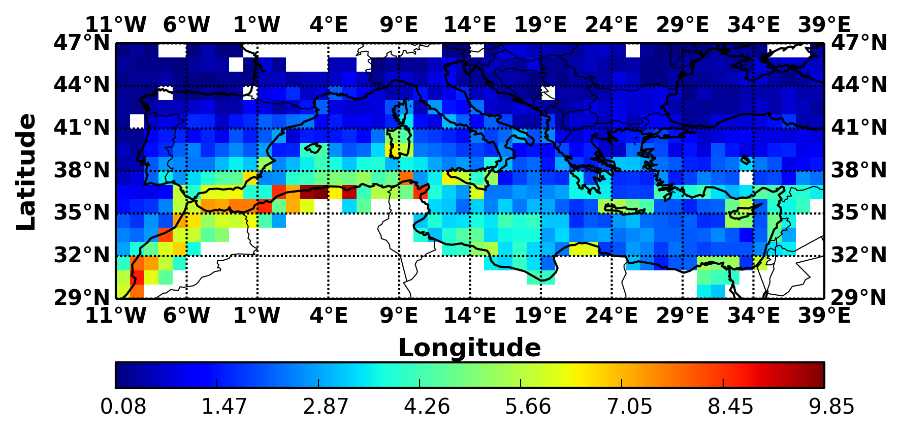 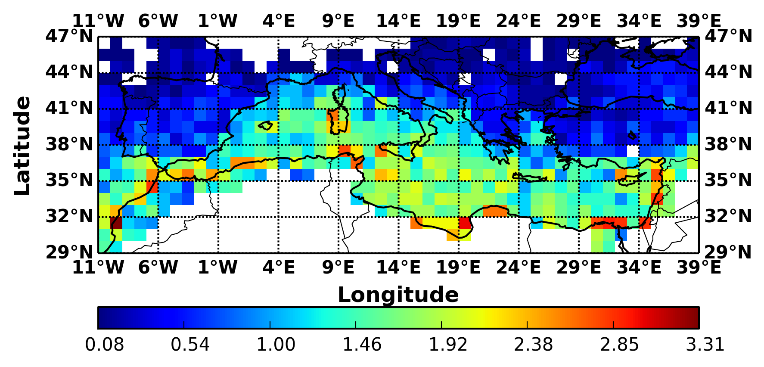 9.9
2000 – 2013
MODIS-Terra
3.3
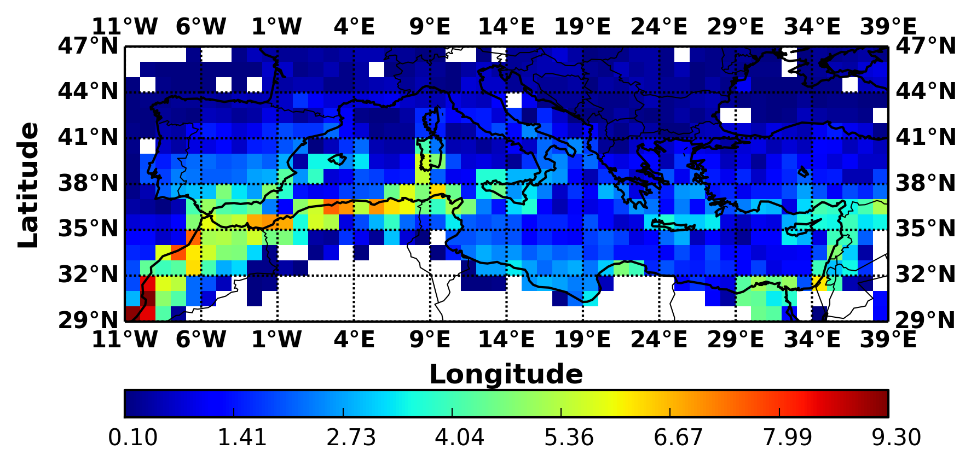 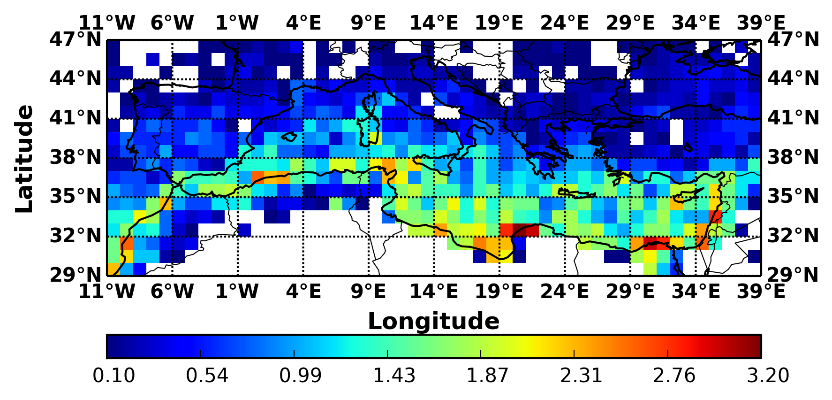 9.3
2003 – 2012
MODIS-Aqua
3.2
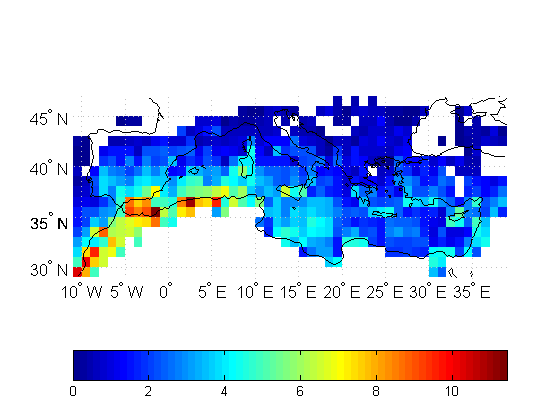 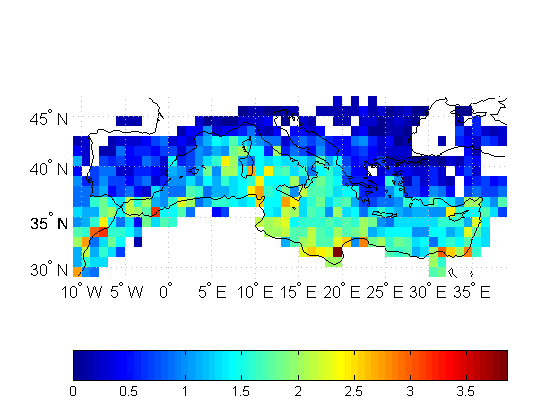 11.4
3.9
2000 – 2007
MODIS-Terra
Gkikas et al. (2013, ACP)
Similar spatial patterns among the different study periods
MODIS-Terra: Reduction of the frequencies
European Geosciences Union | General Assembly 2015 | Vienna | Austria | 12 – 17 April 2015
Intensity of dust outbreaks (AOD550nm)
Strong DD episodes
Extreme DD episodes
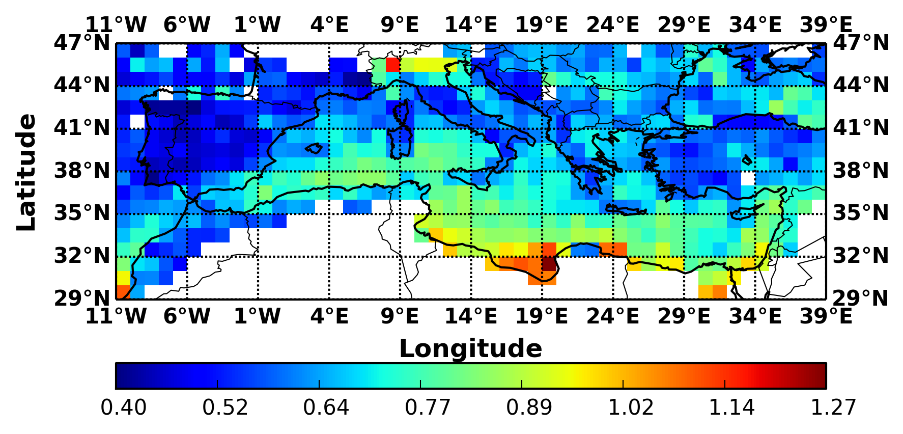 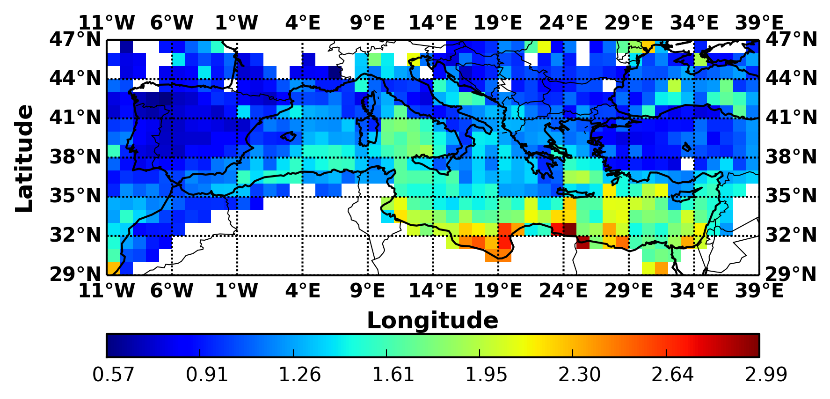 1.3
2000 – 2013
3.0
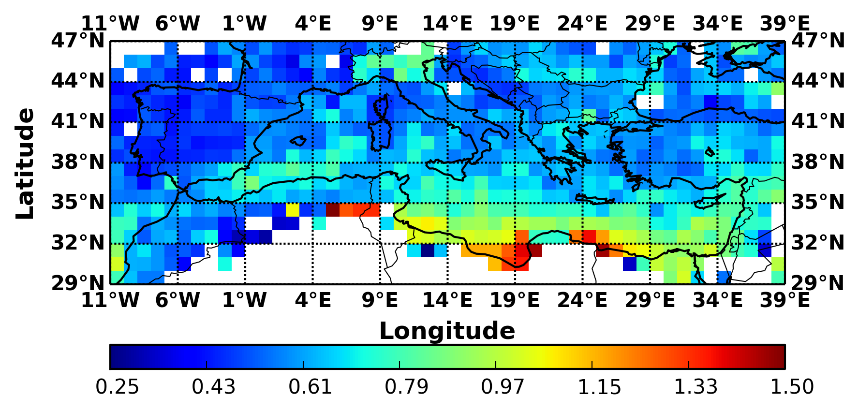 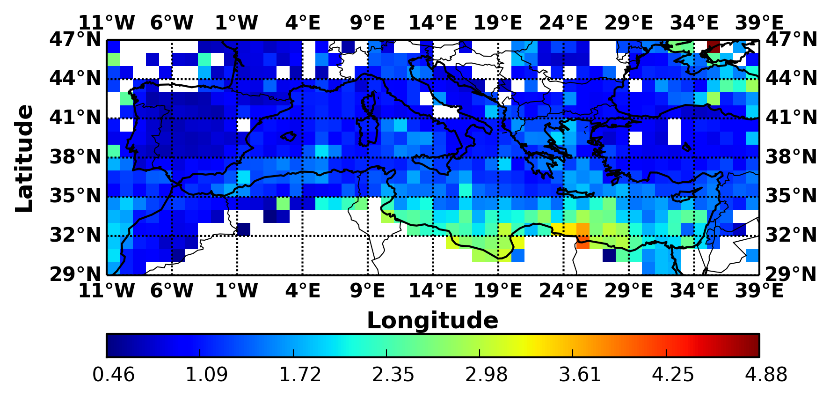 1.5
2003 – 2012
4.0
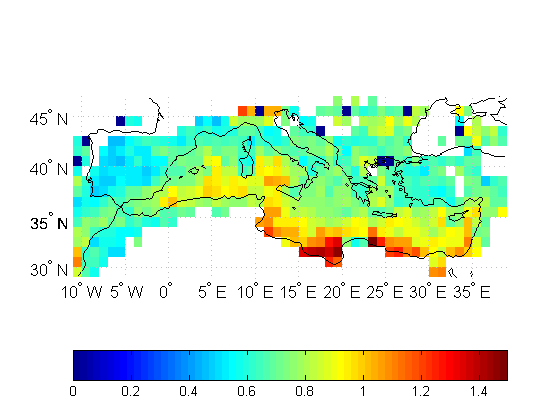 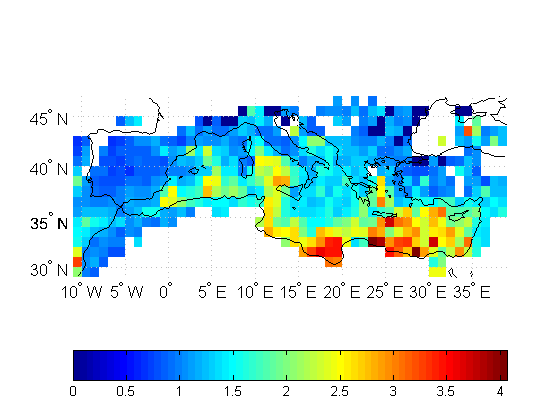 1.5
4.1
2000 – 2007
Gkikas et al. (2013, ACP)
Similar spatial patterns among the different study periods
MODIS-Terra: Reduction of the intensities
European Geosciences Union | General Assembly 2015 | Vienna | Austria | 12 – 17 April 2015
Evaluation of the satellite algorithm against surface measurements
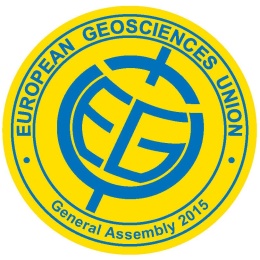 European Geosciences Union
General Assembly 2015
Vienna | Austria | 12 – 17 April 2015
AERONET and PM10 sites
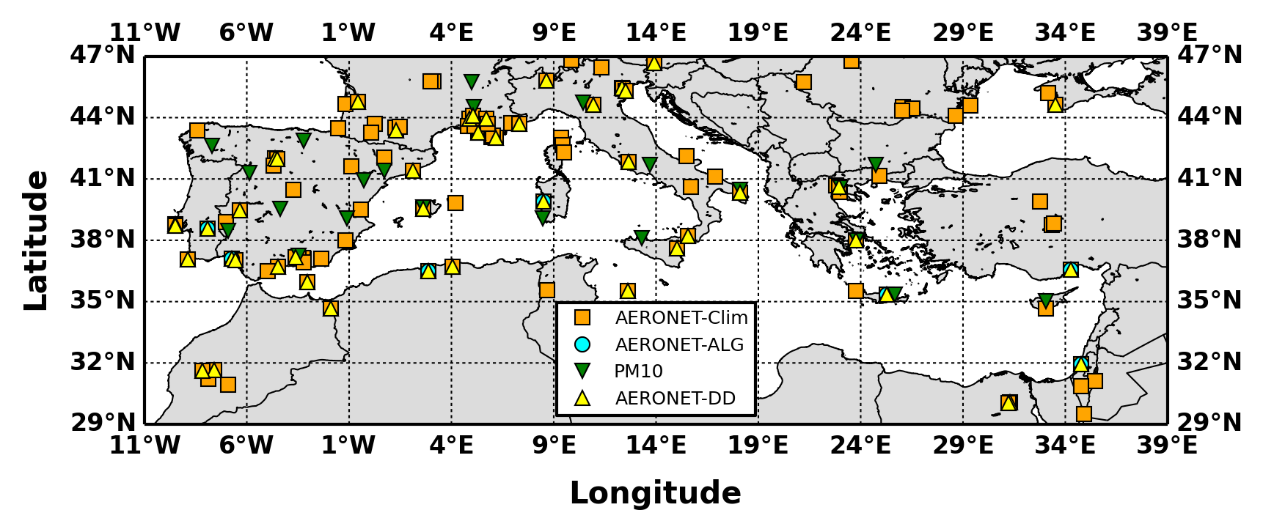 109 Stations
46 Stations
7 Stations
22 Stations
European Geosciences Union | General Assembly 2015 | Vienna | Austria | 12 – 17 April 2015
Scatterplot of AERONET and MODIS-Terra AODs
Resolved by Level 2 counts
Resolved by Level 3 std
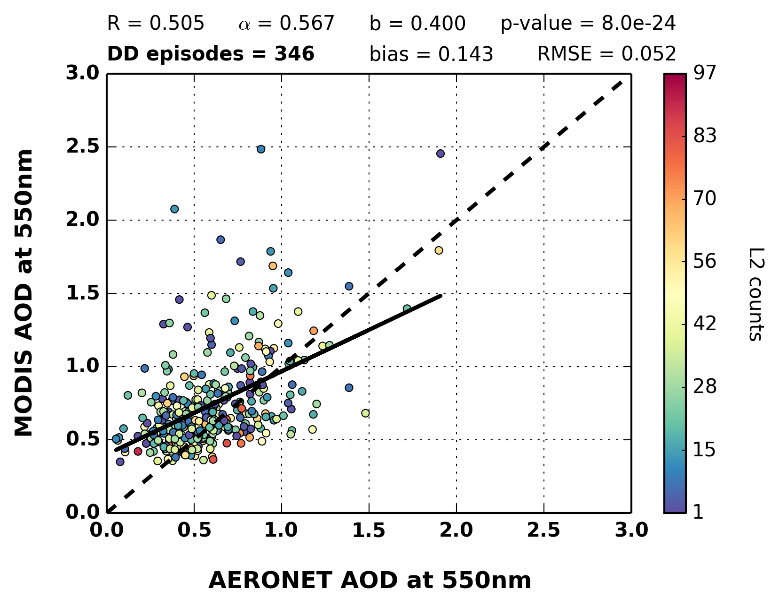 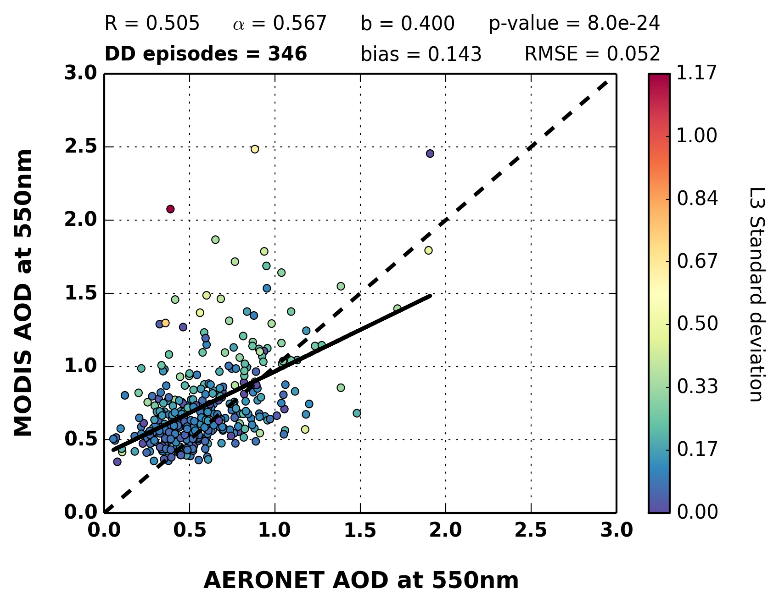 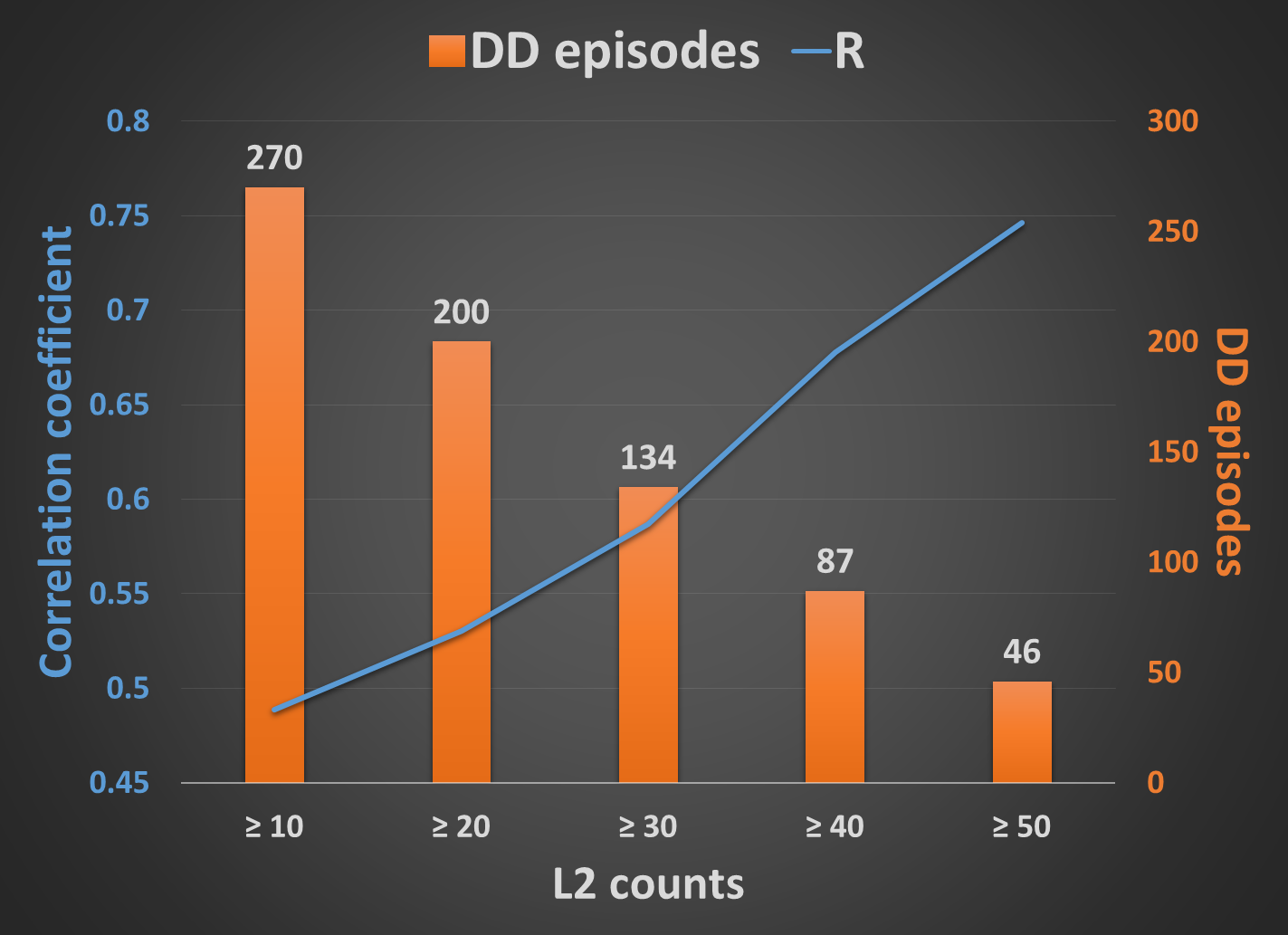 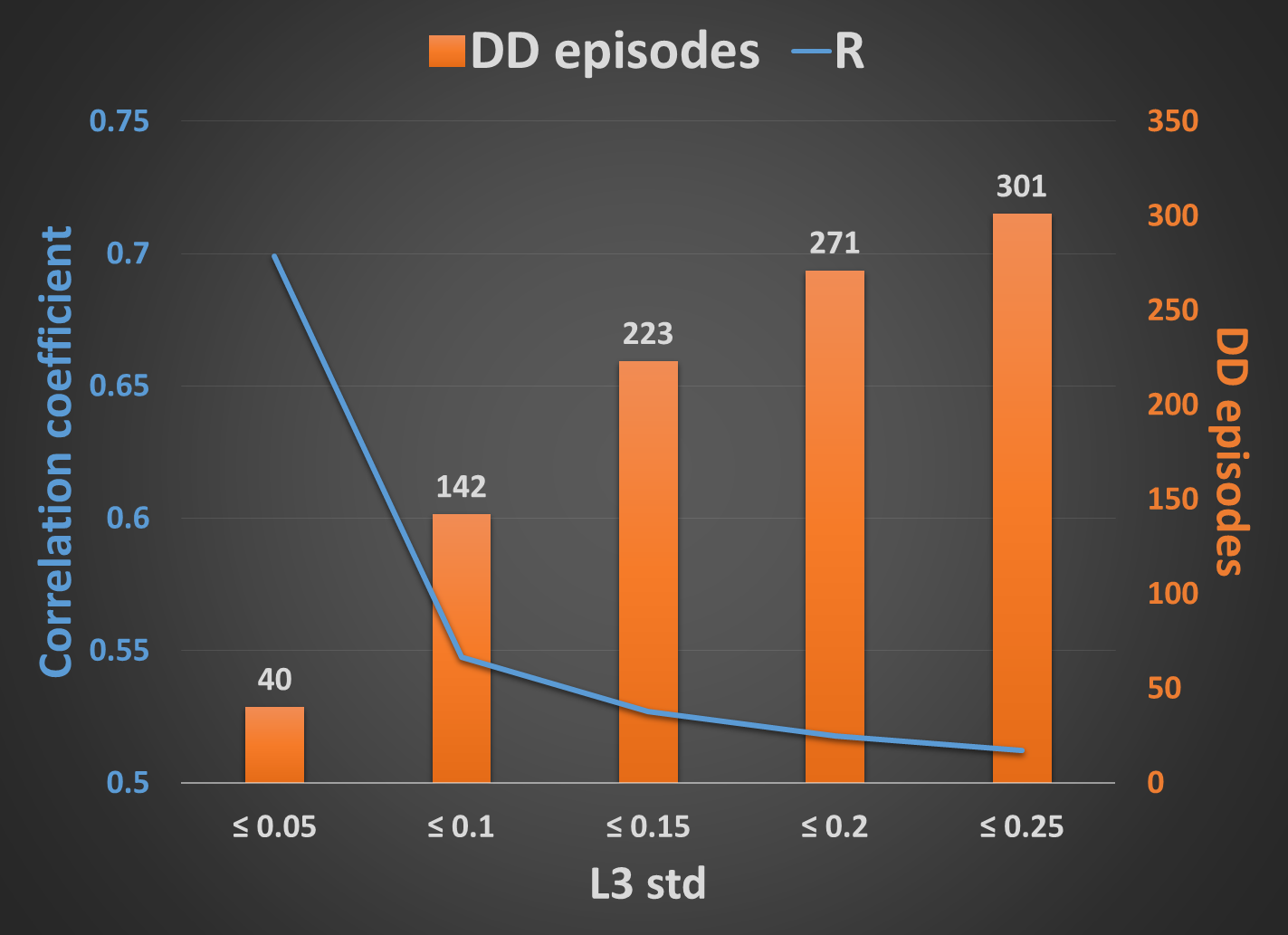 Better agreement between ground and satellite AODs for L3 retrievals with higher sub-grid spatial representativeness and homogeneity
European Geosciences Union | General Assembly 2015 | Vienna | Austria | 12 – 17 April 2015
AERONET – Optical properties
MODIS-Terra (2000 – 2013)
Ångström exponent
Effective radius
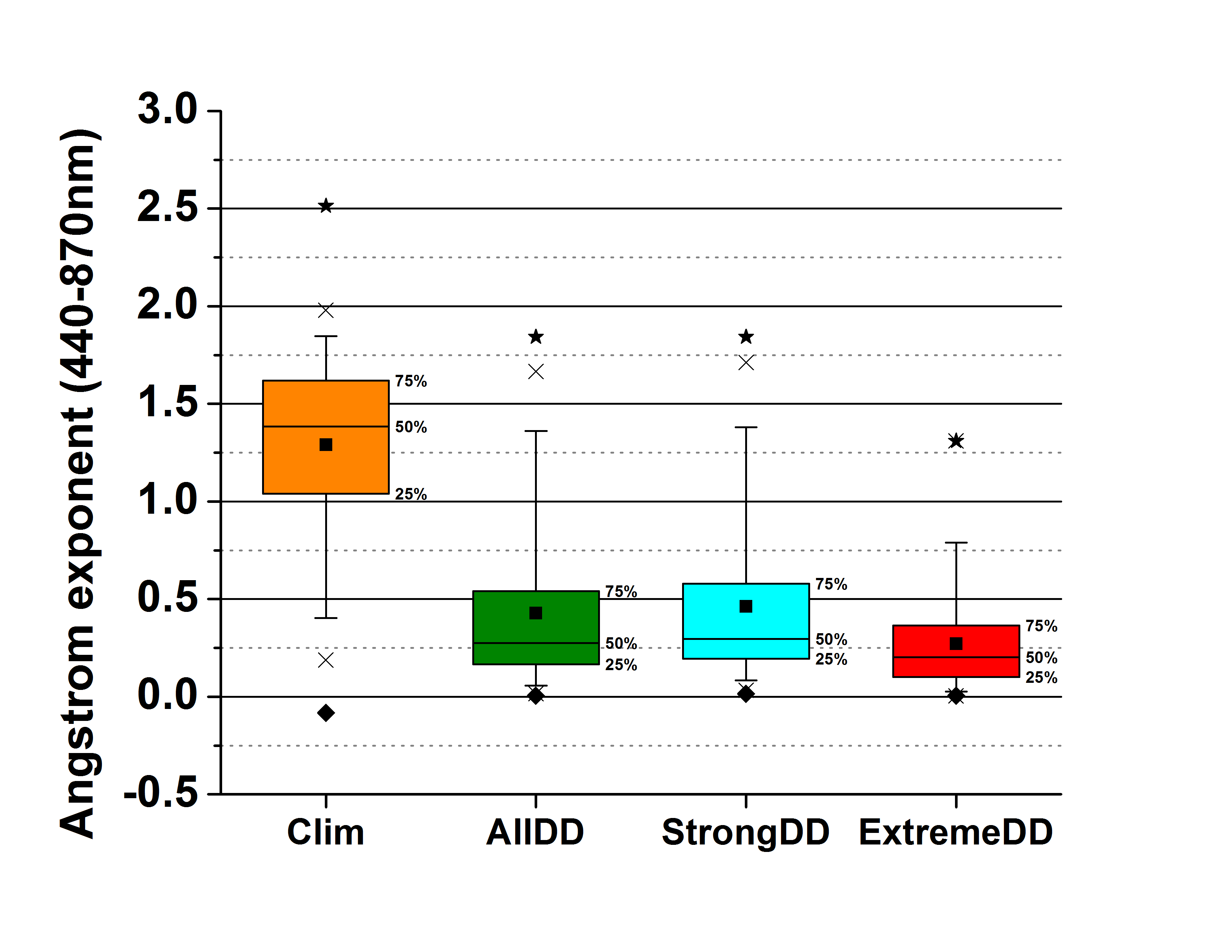 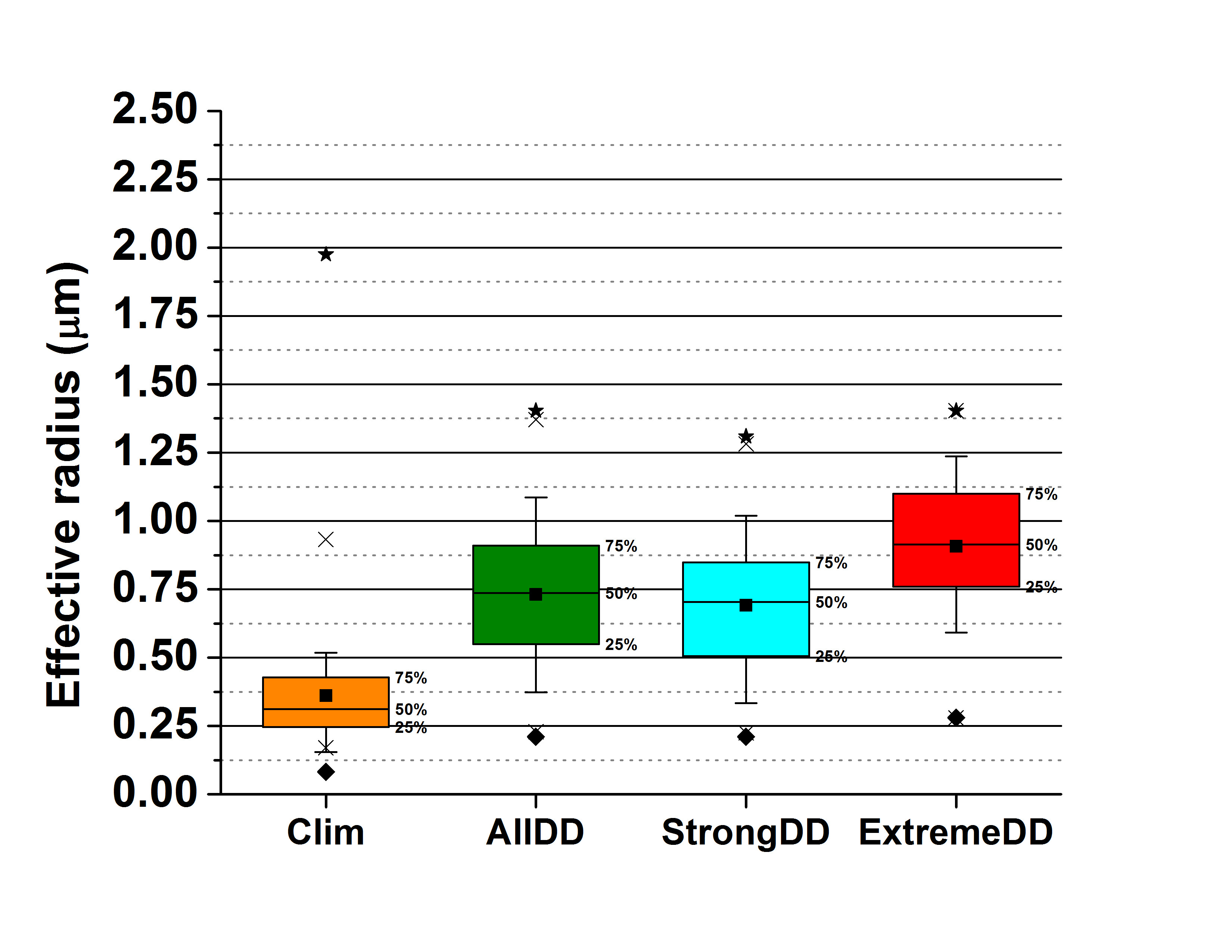 α440-870nm
reff
Single scattering albedo
Asymmetry parameter
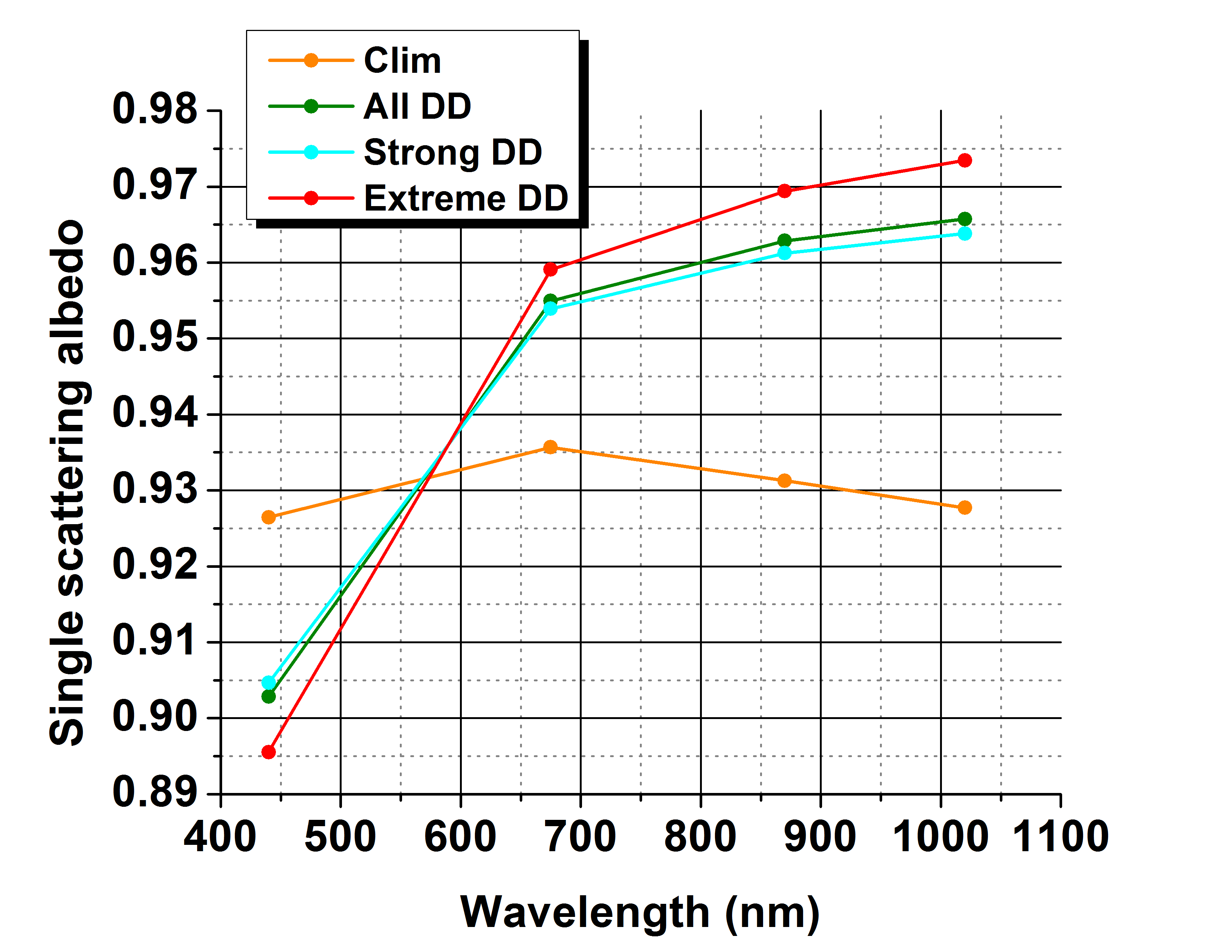 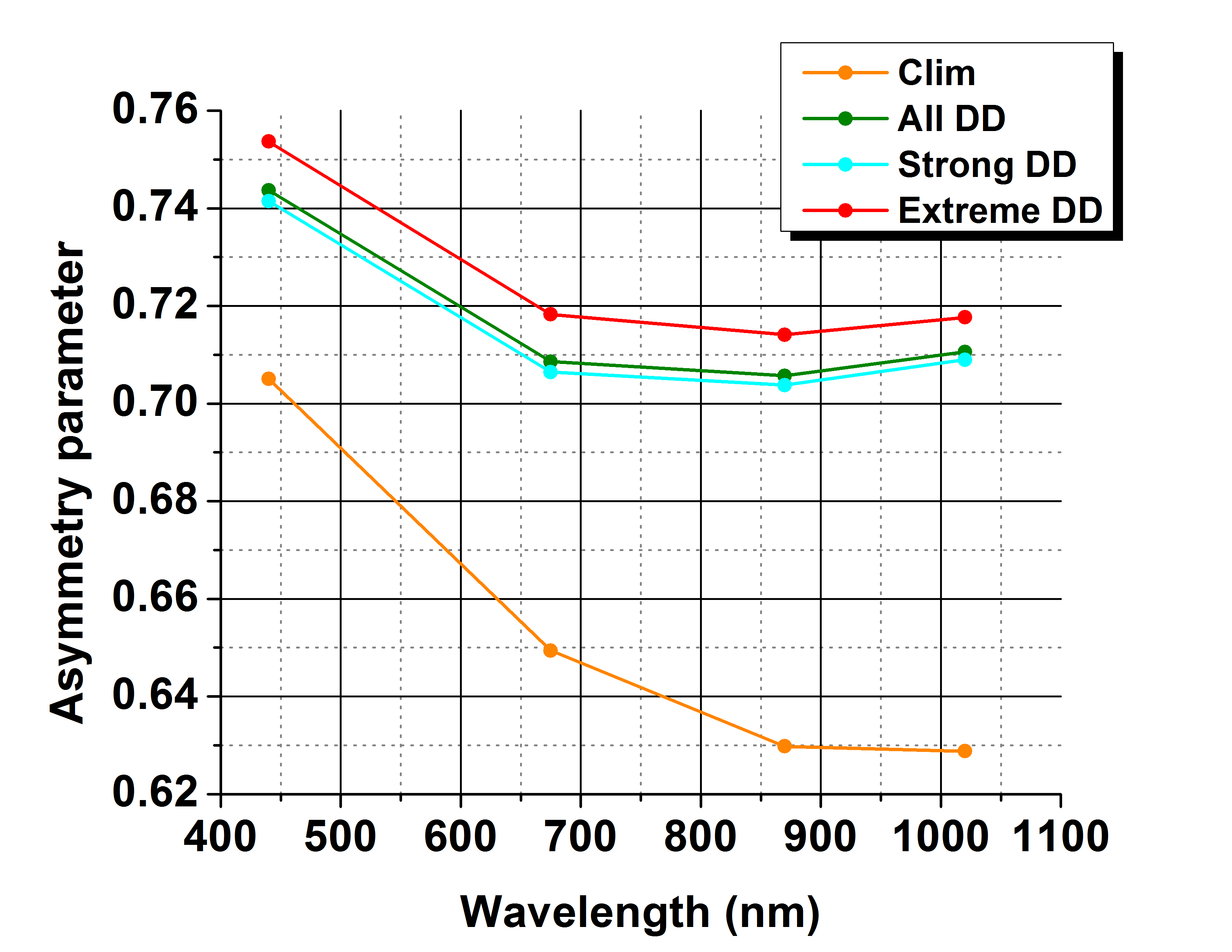 Typical spectral variation, indicative of dust aerosols, for ω and g values
European Geosciences Union | General Assembly 2015 | Vienna | Austria | 12 – 17 April 2015
Intercomparison of ground and satellite algorithms
Identification of DD episodes based on AOT870, α440-870 and reff  AERONET retrievals
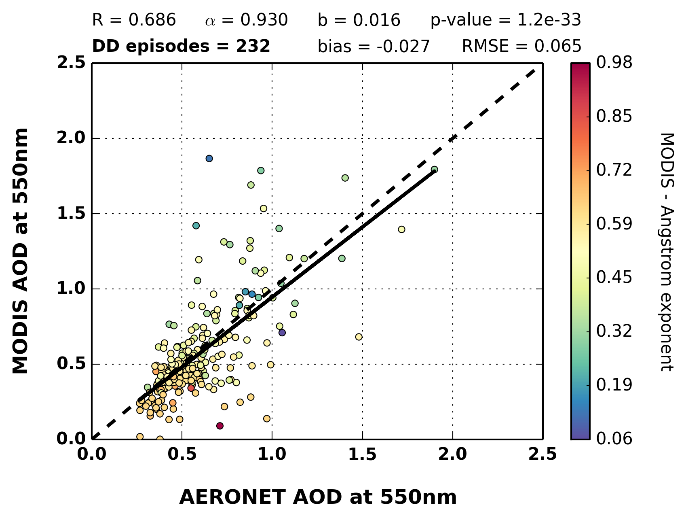 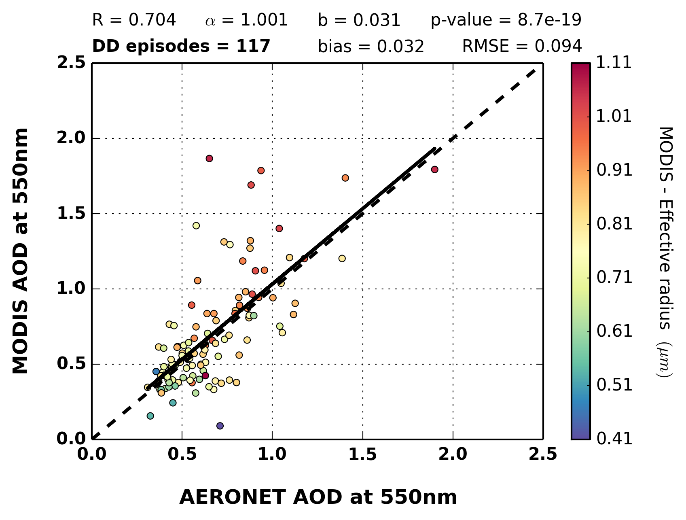 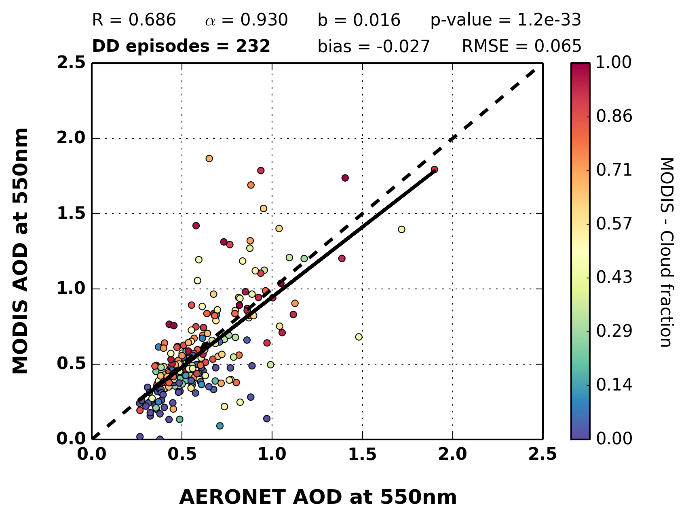 AERONET
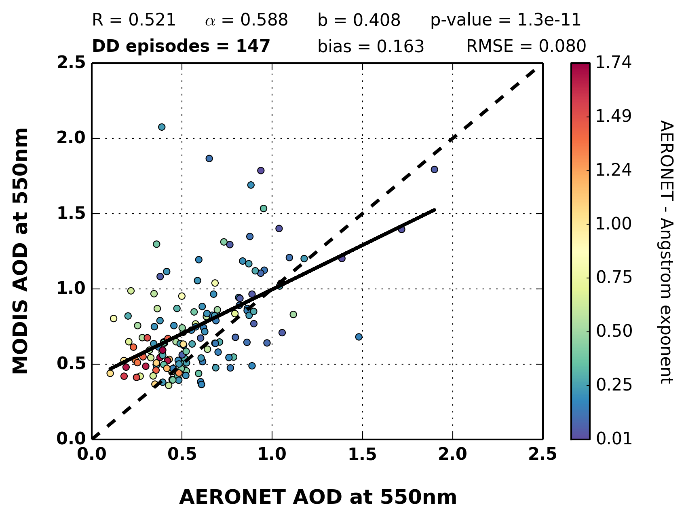 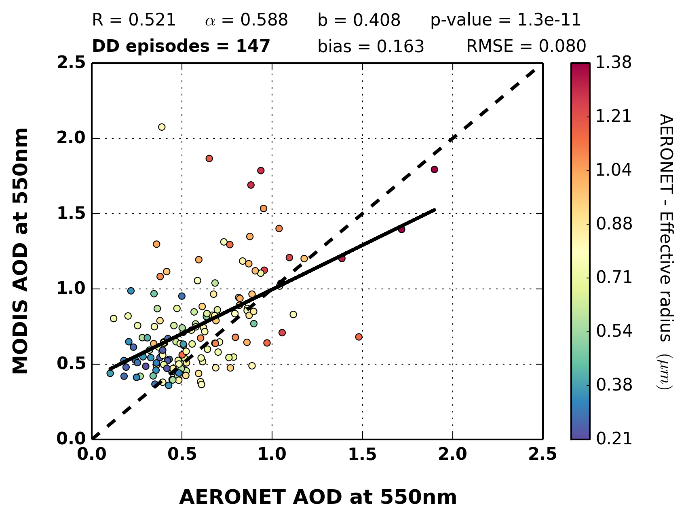 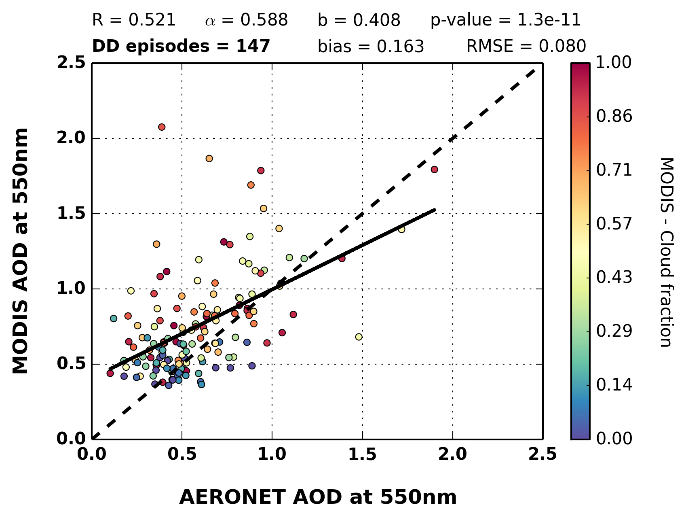 MODIS-Terra
Better agreement between AERONET and MODIS when ground retrievals are used
About 15% of the pixel level DD episodes is misclassified by the satellite algorithm
Cloud contamination can cause overestimation of the DD episodes’ intensity
European Geosciences Union | General Assembly 2015 | Vienna | Austria | 12 – 17 April 2015
Comparison against PM10 measurements
Number of DD episodes
Success score
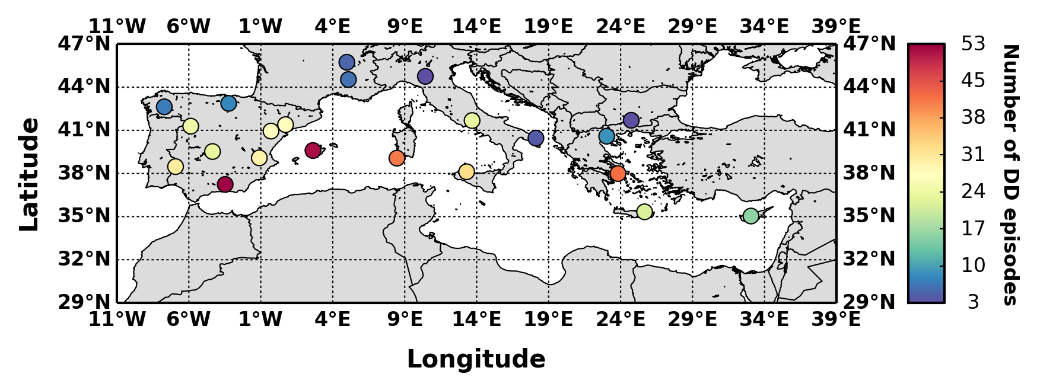 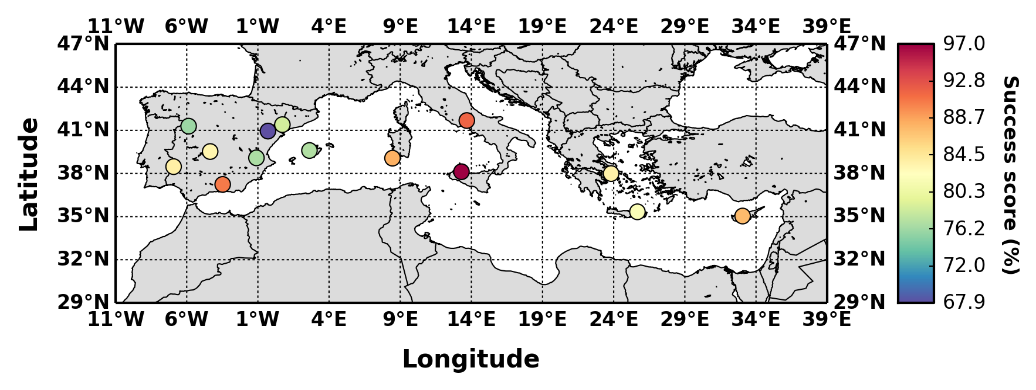 Desert dust contribution (%)
Mean desert dust concentration
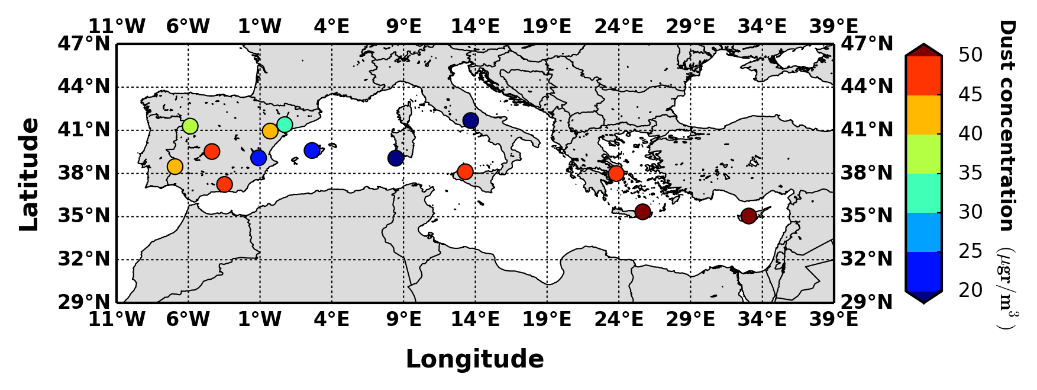 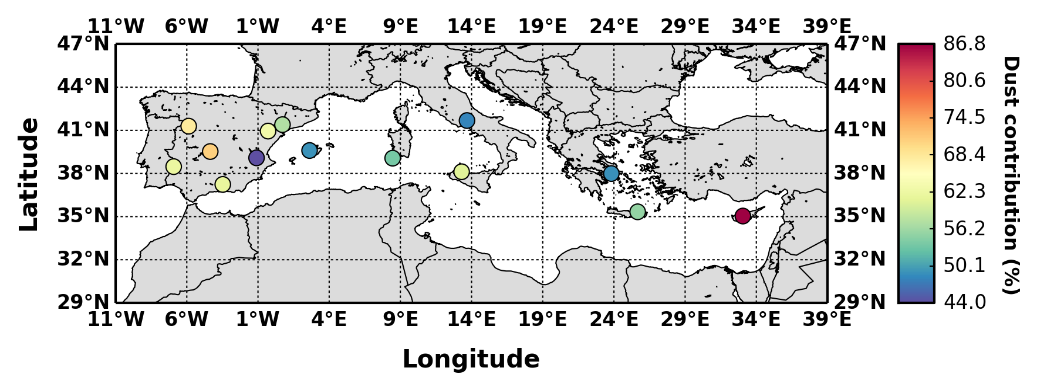 Total and dust PM10 concentrations (Pey et al., 2013)
Number of DD episodes: 3 – 53 
In 14 out of 22 stations more than 10 DD episodes have been identified
Success score: 67.9% - 97% 
Desert dust contribution: 44% - 86.8%
Mean desert dust concentration: 20 μgr/m3 – 50 μgr/m3
Min: 17 μgr/m3 (Censt, Sardinia)
Max: 223 μgr/m3 (Ayia Marina, Cyprus)
European Geosciences Union | General Assembly 2015 | Vienna | Austria | 12 – 17 April 2015
3d structure of the mediterranean desert dust outbreaks
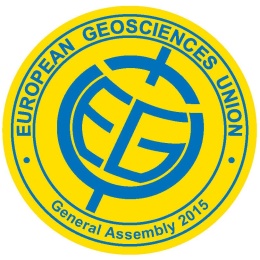 European Geosciences Union
General Assembly 2015
Vienna | Austria | 12 – 17 April 2015
Vertical structure of desert dust outbreaks over the Mediterranean
16 layers up to 8km
Boxes of 1ºx1º spatial resolution (surface area) and 500m height

CALIPSO VFM: Dust & Polluted dust 
-100 ≤ CAD ≤ -20 (Winker et al., 2013)
CALIPSO dust observations
Total backscatter coefficient (532nm)
2 – 6 km
40ºN
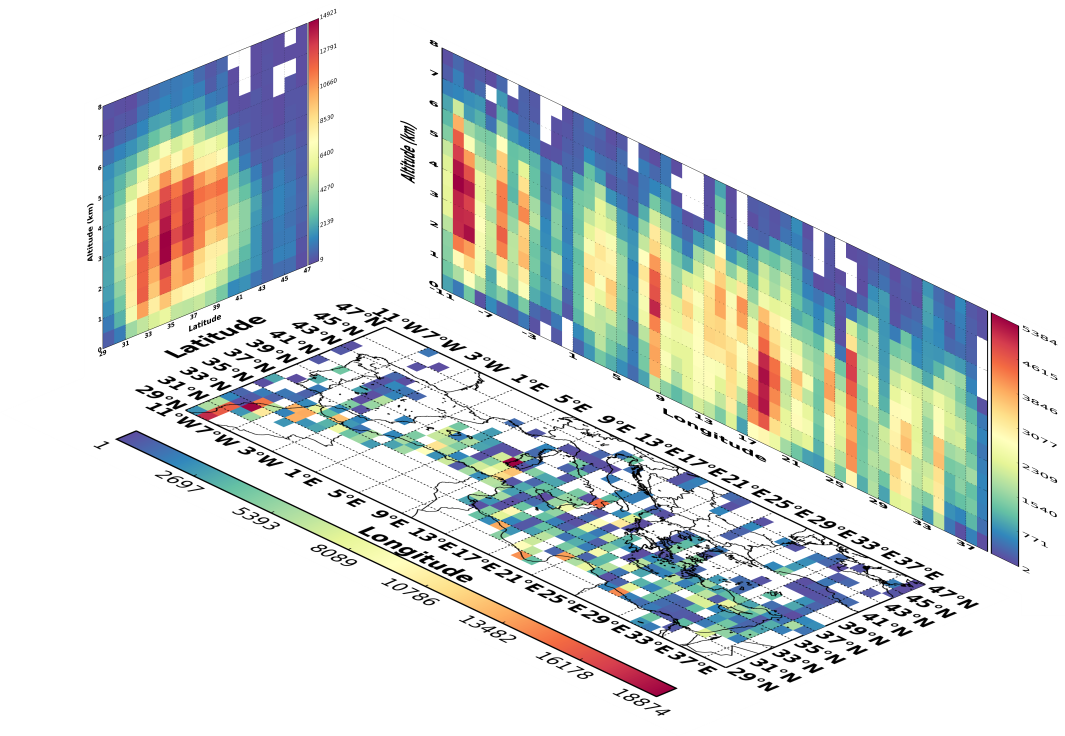 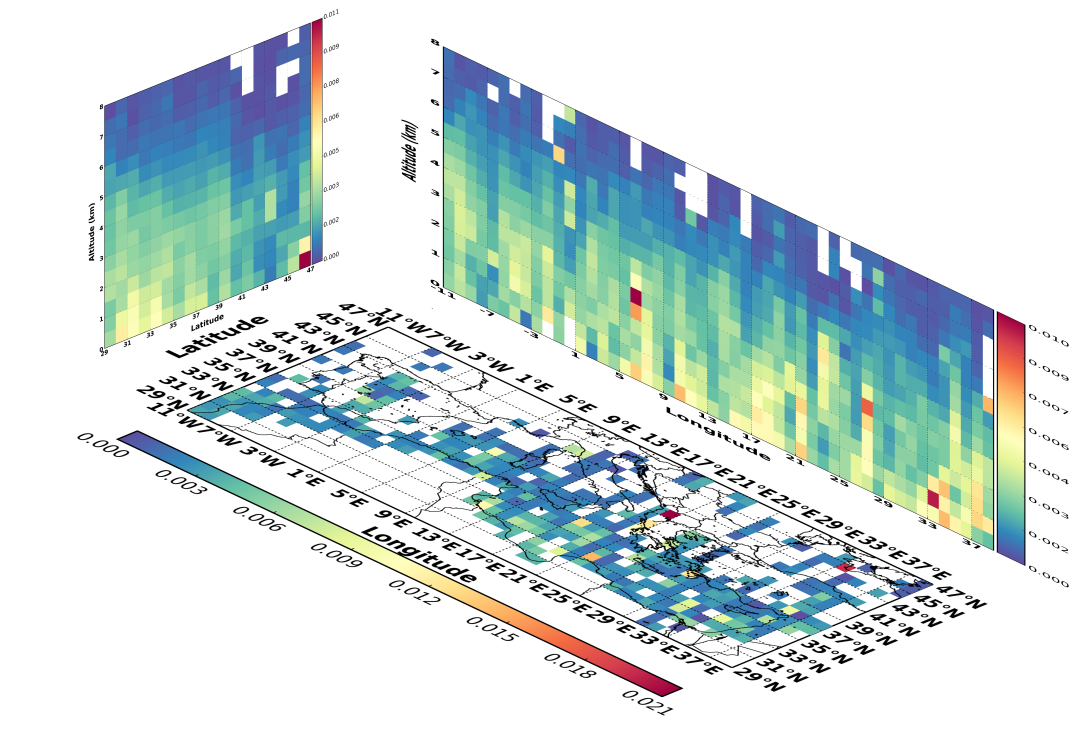 0.5 – 6 km
0.5 – 6 km
< 2 km
0.006 sr-1 km-1
< 1.5 km (35ºN - 38ºN)
2 – 4 km (35ºN - 43ºN)
Increasing height with latitude
Decreasing base height with longitude
European Geosciences Union | General Assembly 2015 | Vienna | Austria | 12 – 17 April 2015
Seasonal variation of dust outbreaks’ vertical structure (dust observations)
0.5 – 4 km
Winter
0.5 – 5.5 km
Spring
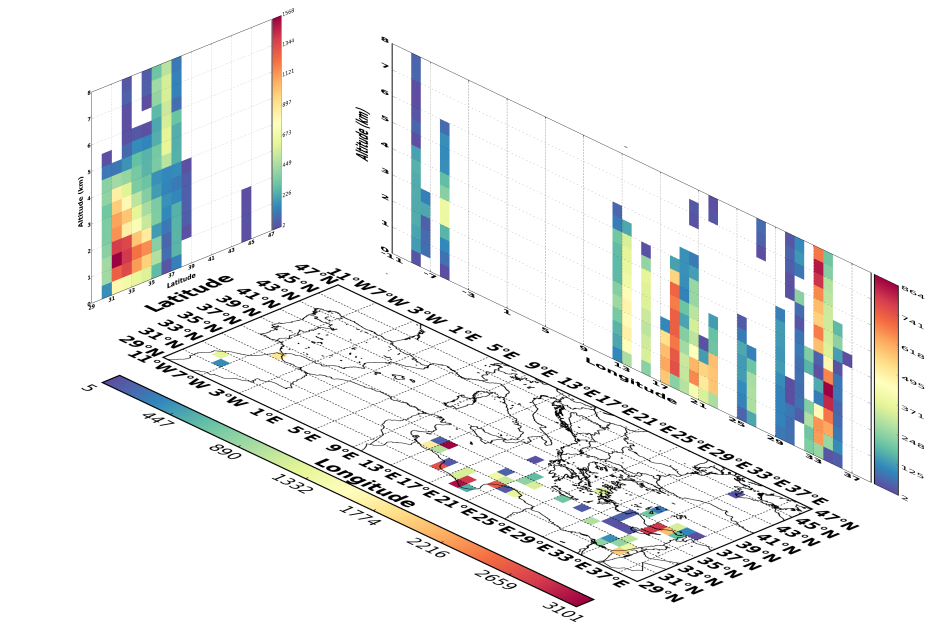 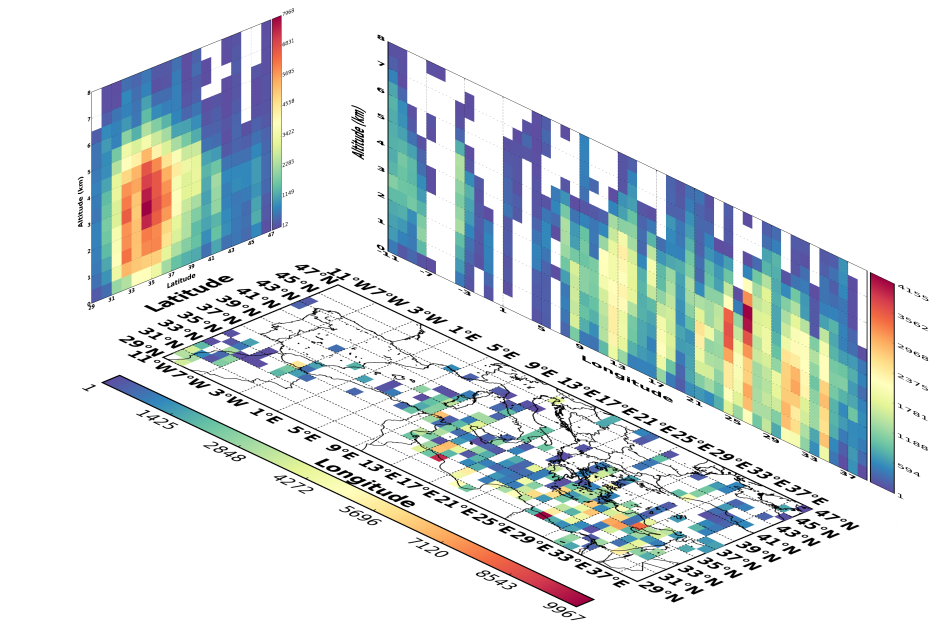 0.5 – 4 km
0.5 – 5 km
Summer
Autumn
1.5 – 4.5 km
1 – 6 km
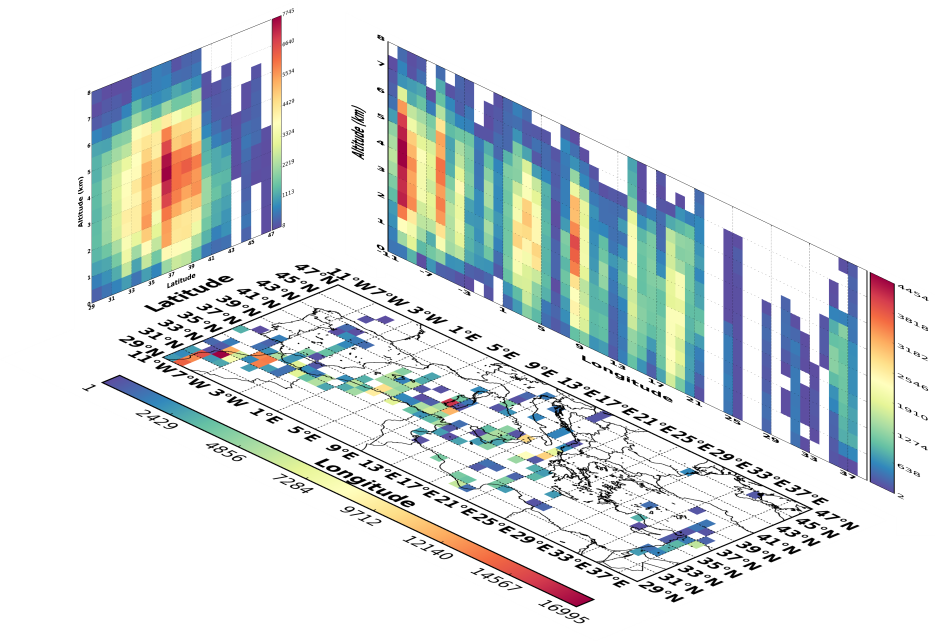 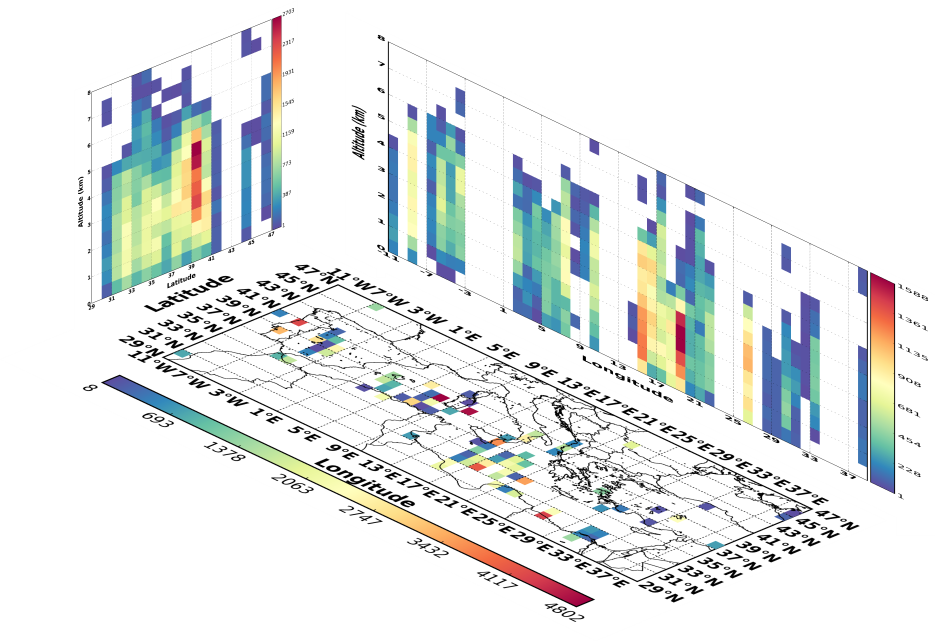 0.5 – 4 km
2 – 6 km
European Geosciences Union | General Assembly 2015 | Vienna | Austria | 12 – 17 April 2015
Seasonal variation of dust outbreaks’ vertical structure (β532)
Winter
Spring
< 4 km
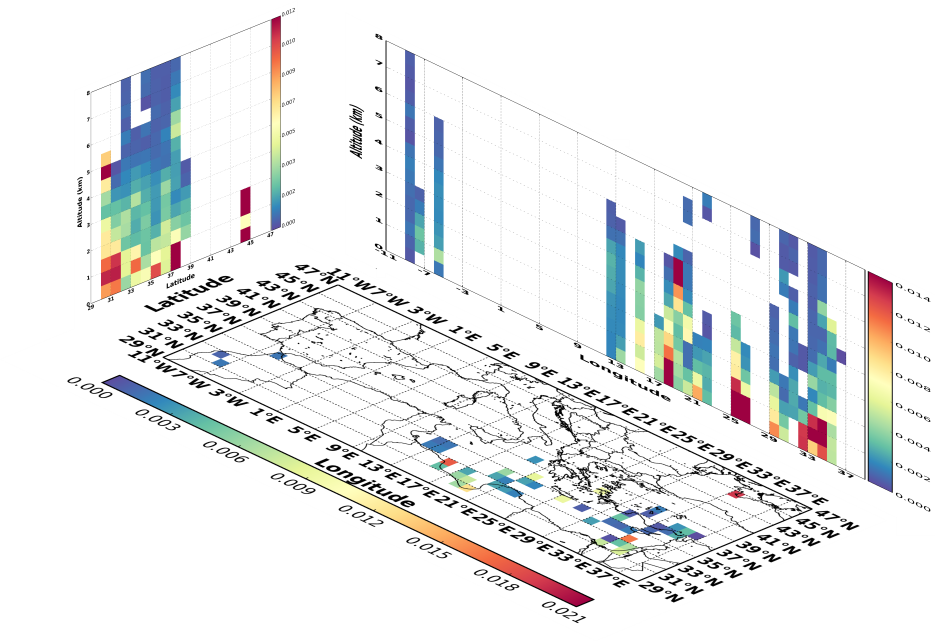 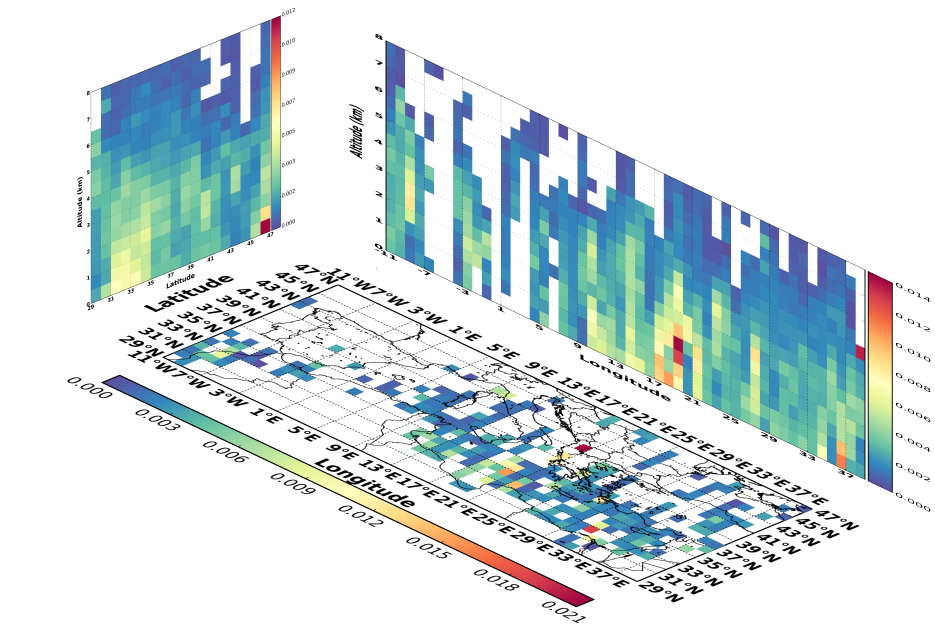 2-4 km
< 1.5 km
Summer
Autumn
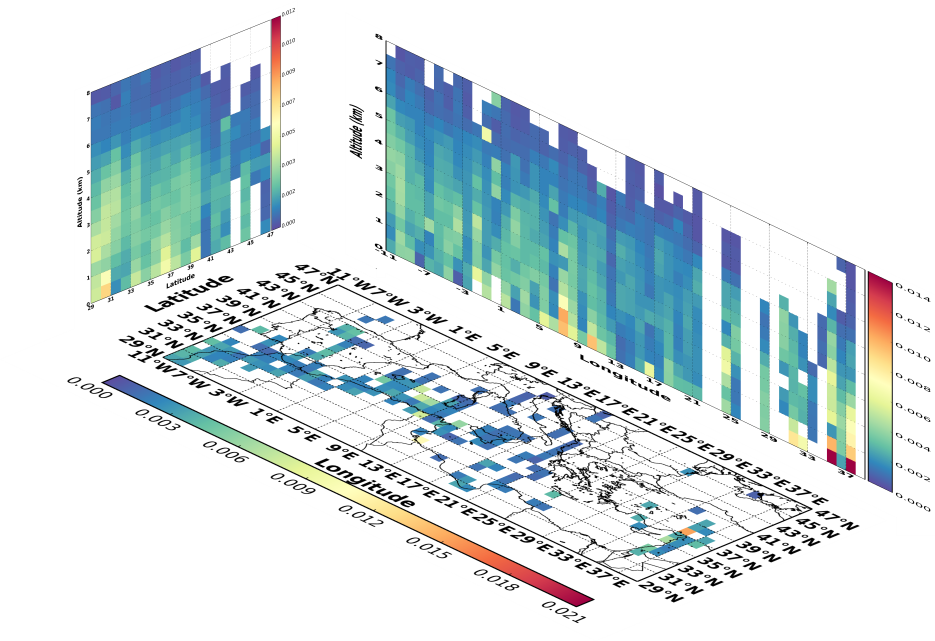 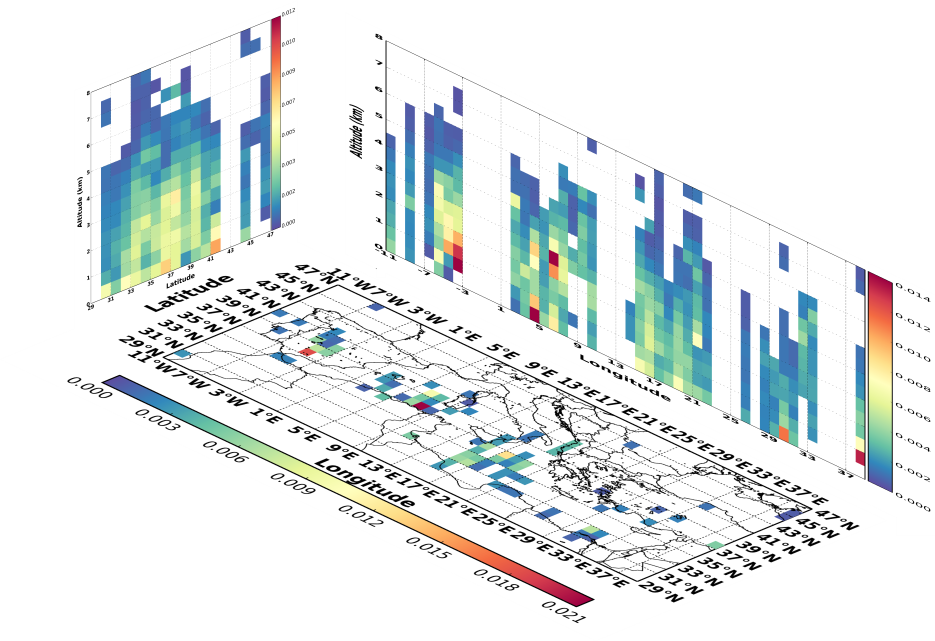 < 4 km
1.5-5 km
< 2.5 km
European Geosciences Union | General Assembly 2015 | Vienna | Austria | 12 – 17 April 2015
Conclusions – Perspectives
Frequency: Strong (10 episodes/year, W. Mediterranean), Extreme (3.3 episodes/year, C. Mediterranean) 
More intense (up to 4.0) DD episodes over the eastern parts of the Mediterranean Sea
Good performance of the satellite algorithm based on the evaluation of its outputs against AERONET retrievals and PM10 concentrations
The transported dust particles over the Mediterranean are mainly detected between 0.5 and 6 km (spring, summer)
W. Mediterranean (2-6 km), C. & E. Mediterranean (0.5-6 km)
Maximum β532 values below 2 km and near to the dust sources
High β532 values: < 2 km (35ºN - 38ºN) and 2 – 4 km (35ºN - 43ºN)
Dust layers with high β532 values over the Mediterranean in spring
Selection of 27 desert dust outbreaks in order to estimate their impact on radiation budget and atmospheric dynamics based on NMMB/BSC-Dust model
European Geosciences Union | General Assembly 2015 | Vienna | Austria | 12 – 17 April 2015
Vienna, 13 April 2015
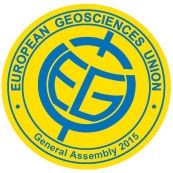 Study of the Mediterranean desert dust outbreaks’ vertical structure based on a synergistic use of satellite and ground retrievals
A. Gkikas1, S. Basart1, N. Hatzianastassiou2, J. Pey3, 
X. Querol4, V.Amiridis5, O. Jorba1, S Gassó6, J. M. Baldasano1,6
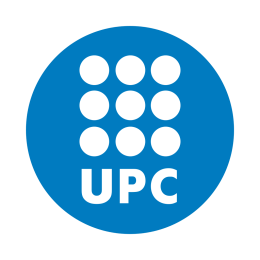 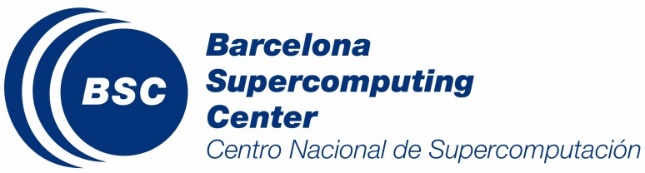 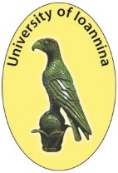 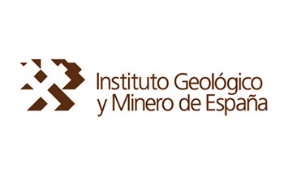 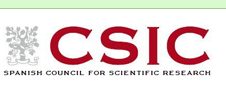 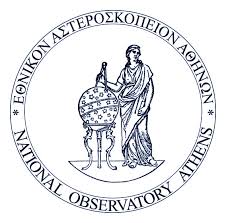 “The MDRAF project has received funding from the European Union’s Seventh Framework Programme for research, technological development and demonstration under grant agreement no 622662”
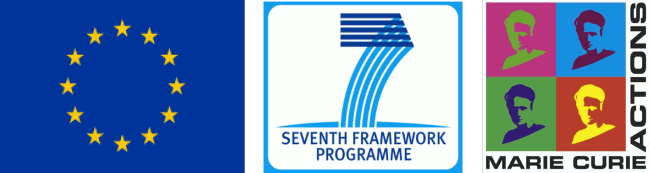